Metamaterials
Metamaterials
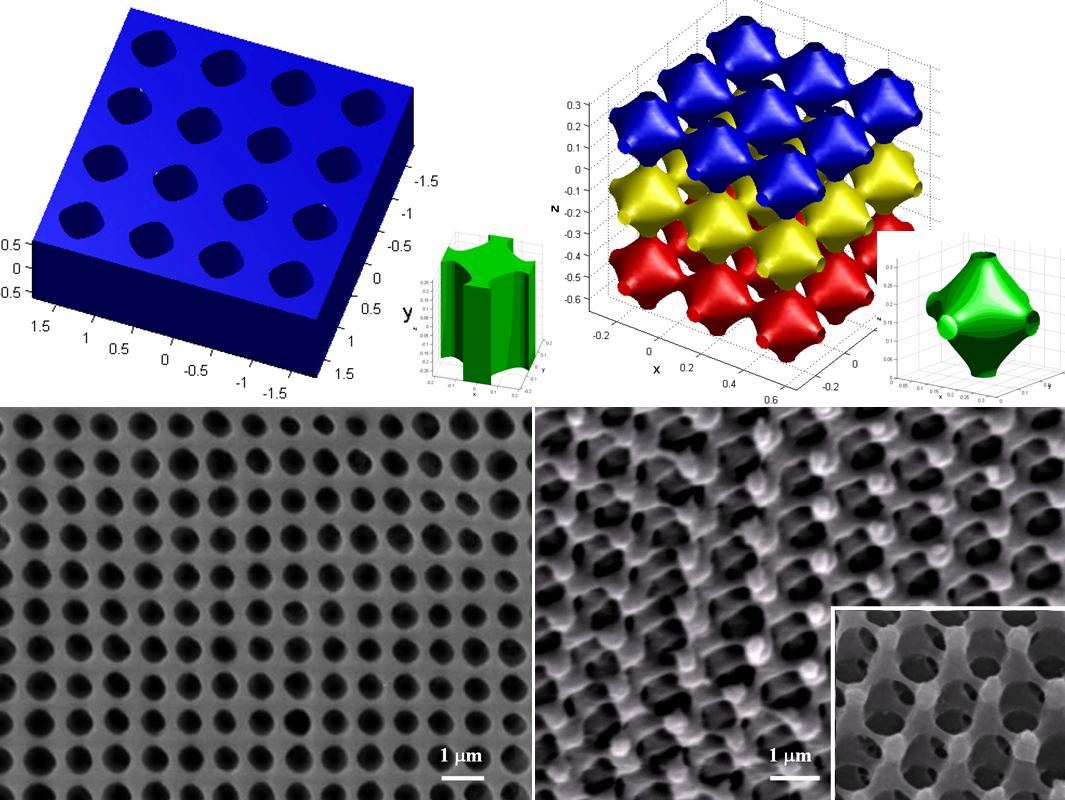 Have a periodic material that has photonic or phononic properties.
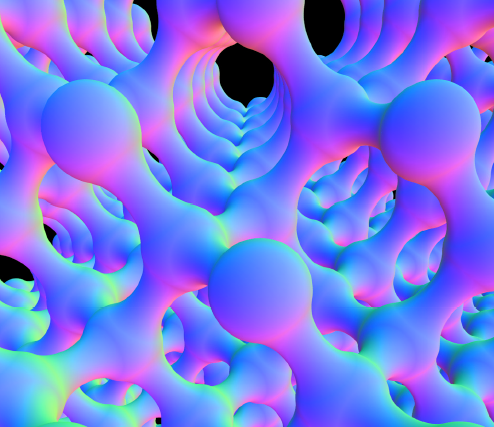 *Taken From 3.042 handout  & Physics Worlds 2005 “Sound Ideas”
Interference Lithography
Create photoresist film
Expose photoresist
Develop photoresist to create periodic structure
Project Outline
Thick 1D structures (50-100 microns)
Variety of 2D structures (2-20 microns)
Phase mask creation
Thick 3D structures (50-100 microns) via phase mask interference lithography
Sol gel process to create 3D structures from other materials
Testing of photonic and mechanical properties
Recent Progress
Gained access to lithography laboratory
Become certified in SEM and lithography
Getting a working cost collector I.D.
Recent Progress
Created a 3D CAD model of a proposed periodic metamaterial
Created a plastic 2D representation of a phase mask
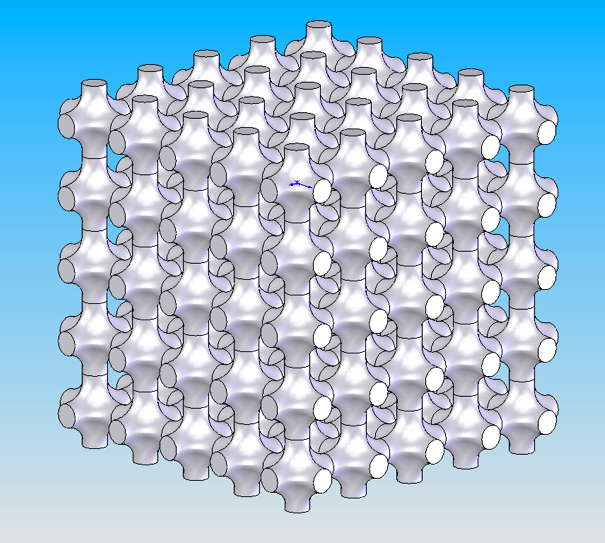 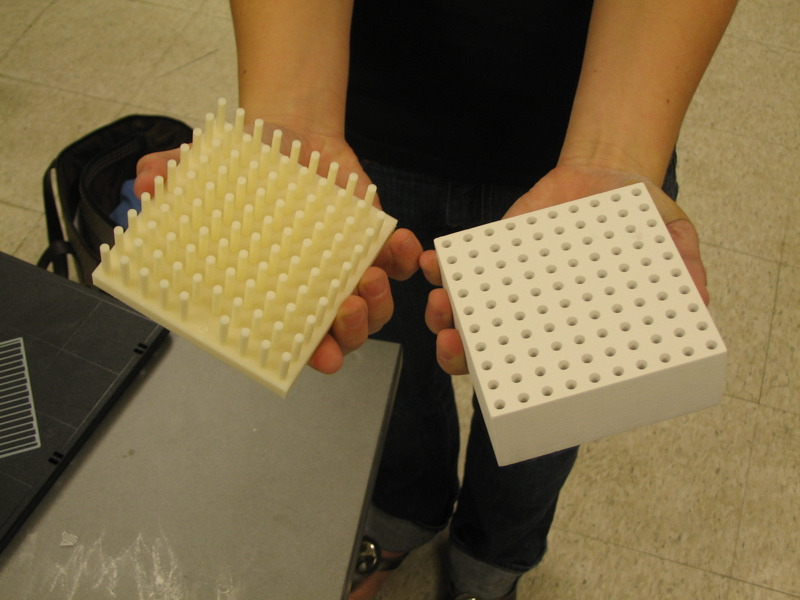